Biomechanika pohybu segmentů
mechanická triáda, rozklad síly svalu, momentové působení síly svalu, pákový princip pohybu v kloubech, druhy pák v lidském těle, modelové příklady
Mechanická triáda
Základní struktura umožňující interakci pohybového systému s vnějším prostředím
Skládá se ze:
Svalu – generátor tahové síly
Mezilehlého prvku – přenos tahové síly na segment
Segmentu – kontakt s vnějším prostředím
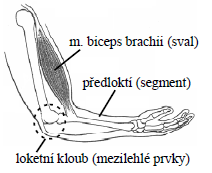 Princip pohybu
Zkrácení svalu spojujícího dva segmenty – pohybuje se méně stabilizovaný segment
Segmenty stabilizovány především svalově, odpor vůči pohybu také díky hmotnosti
Špatná stabilizace prvku může být příčinou nemožnosti provedení pohybu jiného prvku
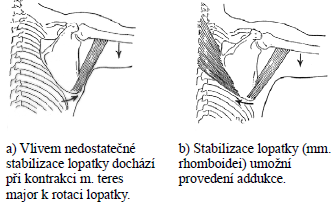 Rozklad svalové síly
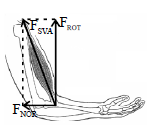 Frot – rotační, tangenciální složka 
Způsobuje vlastní rotaci segmentu, její směr je kolmý na složku Fnor (na daný segment). 
Fnor – normálová, stabilizační složka 
Leží v ose daného segmentu, prochází středem (bodem otáčení) příslušného kloubu.
Rozklad svalové síly
Někdy může mít stabilizační složka síly destabilizační účinek (pokud směřuje mimo kloubní jamku)




Různé funkce svalů 
Stabilizátory
Rotátory
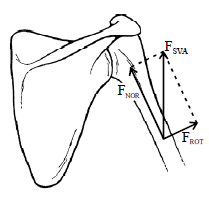 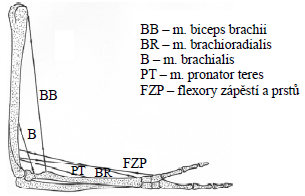 Moment svalové síly
Otáčivý účinek závisí na velikosti síly a vzdálenosti jejího vektoru od středu otáčení (středu kloubu)
Rameno síly
fyzické rameno síly - vzdálenost místa úponu šlachy daného svalu od středu otáčení
geometrické rameno síly – je nutné vypočítat ze vztahu 
   rFSVA = r’FSVA · sinα
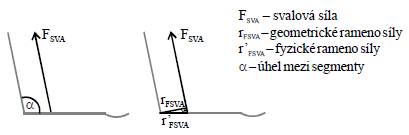 Výsledný pohyb segmentu
Na základě velikosti a směru výsledného momentu:


Na základě porovnávání momentů svalových a tíhových sil:
Př:
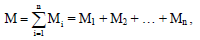 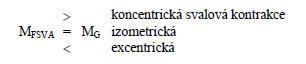 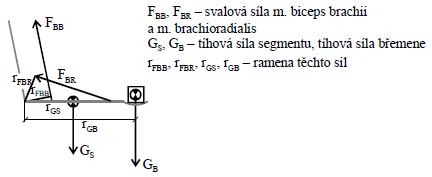 Druhy pák v lidském těle
Páka prvního druhu (dvojzvratná, rovnovážná) – bod otáčení se nachází mezi působícími silami




Páka druhého druhu (jednozvratná, páka síly) – vektor tíhové síly je mezi bodem otáčení a vektorem svalové síly
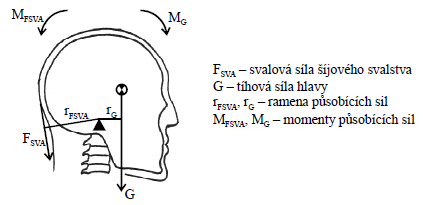 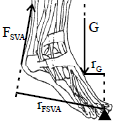 Páka třetího druhu (jednozvratná, páka rychlosti) – vektor svalové síly je mezi bodem otáčení a vektorem tíhové síly
Tíhová síla má větší rameno
Typické pro dlouhé kosti – např. biceps u flexe v lokti
Body na konci segmentu vykonávají pohyb velkou rychlostí
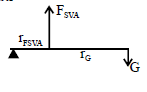 Reakční síla v kloubu
Namáhání kloubu
Vzniká jako reakce na působení tíhové a svalové síly, není podmíněna pohybem – např. silové působení pro udržení rovnováhy
Výpočet ve stavu rovnováhy
Využití momentové rovnice
Držení hlavy ve stoji – při předsunutém držení až 3x více namáhané extenzory
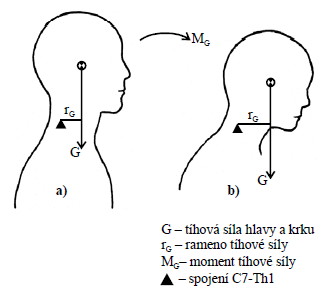 Využití momentové rovnice
Zvedání břemene
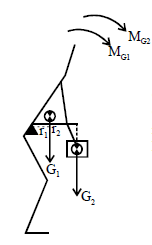 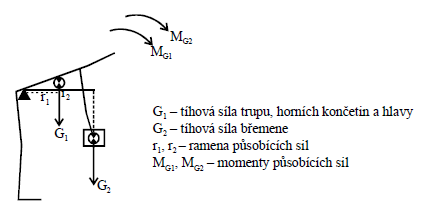 Využití momentové rovnice
Použití hole pro odlehčení abduktorů DK
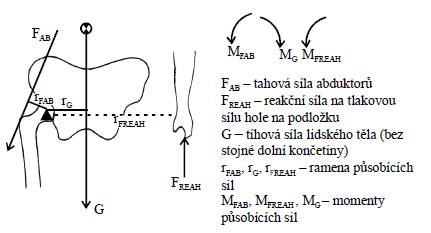